Нестандартноеоборудование на физкультурныхзанятиях в ДОУ
Часть 3
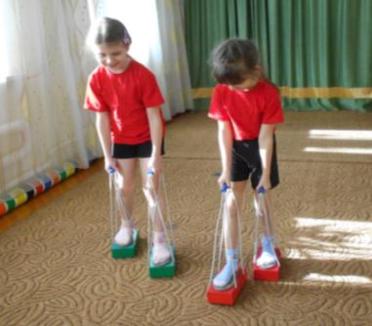 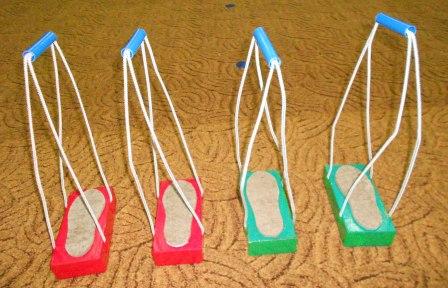 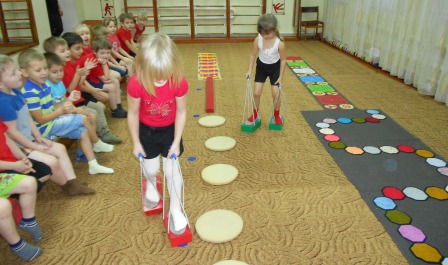 Чудо-ходунки
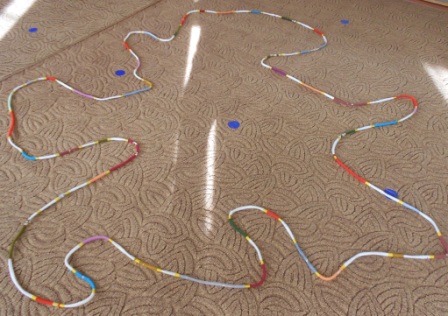 Кольцеваяверевка
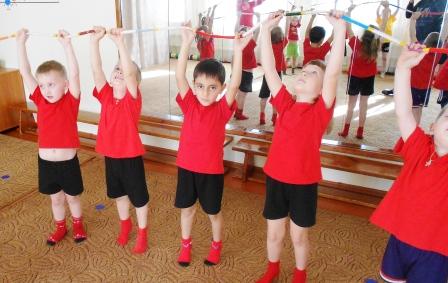 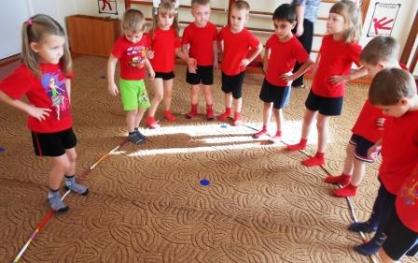 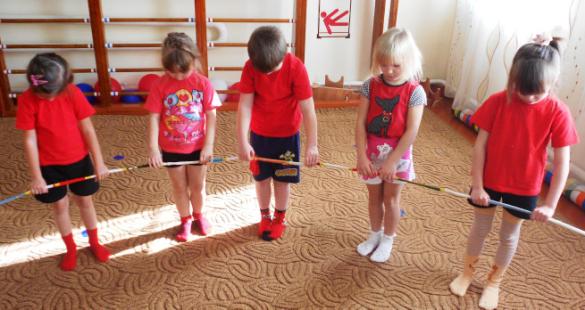 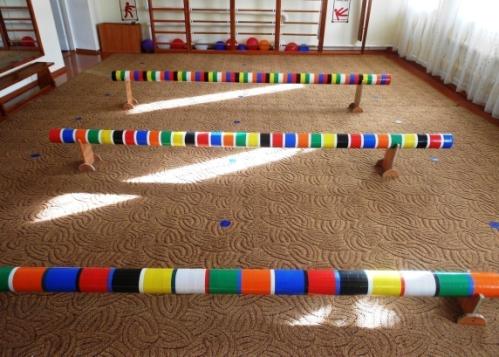 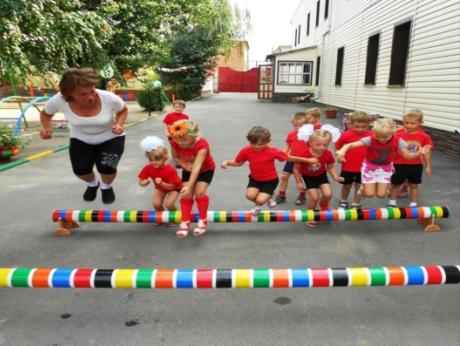 Чудо-бревнышки
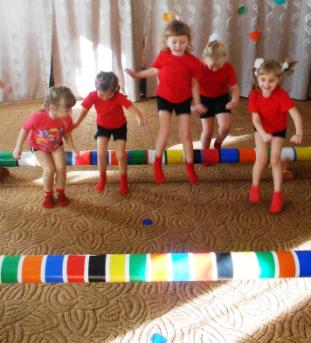 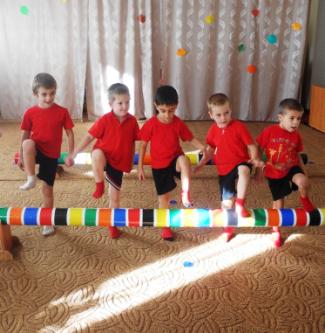 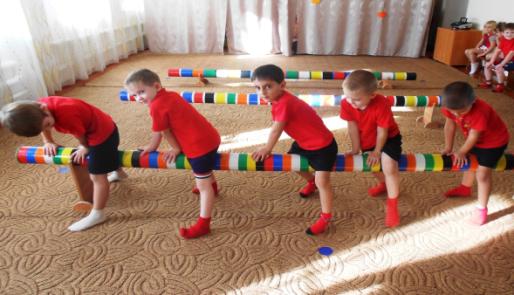 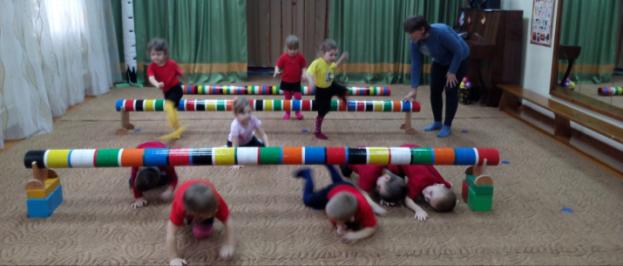 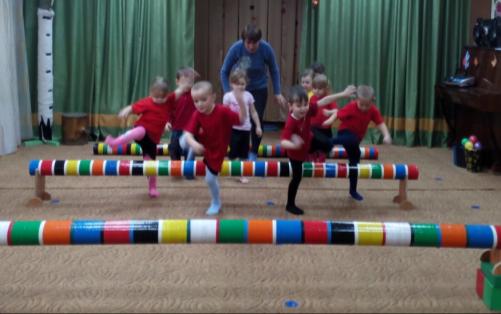 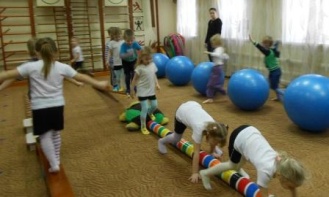 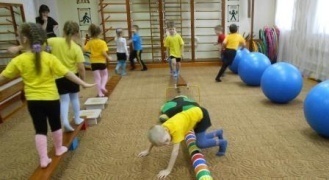 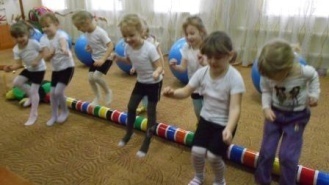 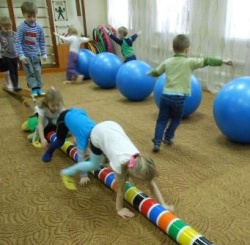 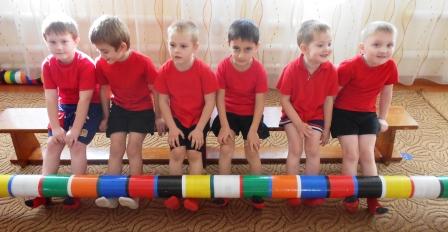 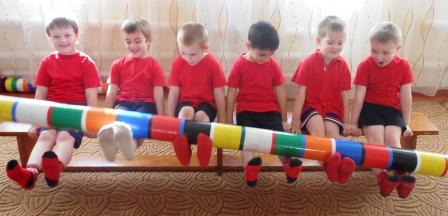 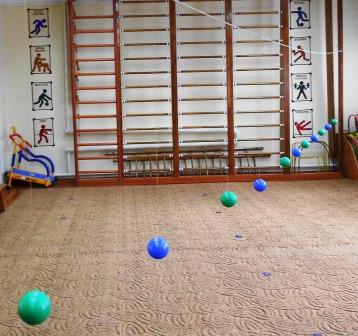 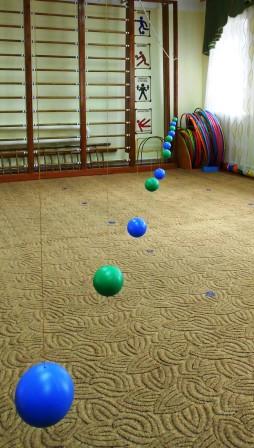 Подвесные шарики
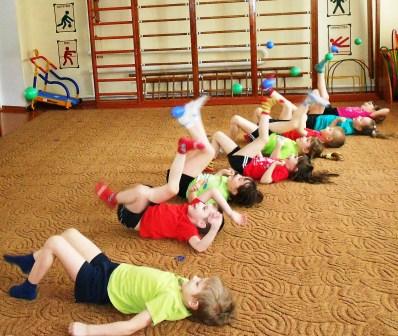 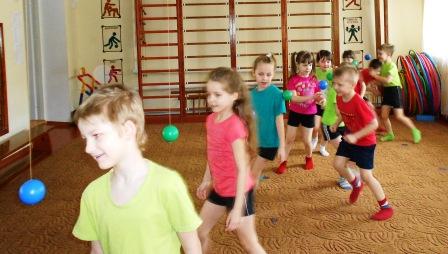 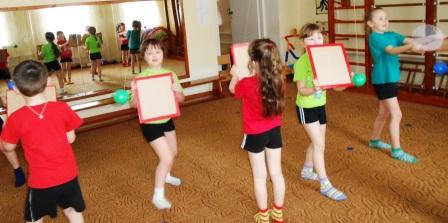